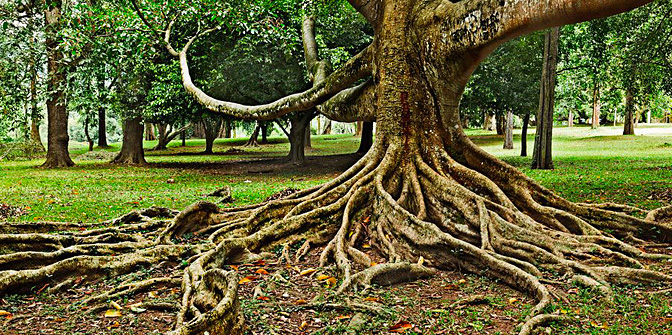 RAICES
RAICES
HISTORIA
HISTORIA
LA HISTORIA DE NUSTRO CORREGIMIENTO DE PUEBLO NUEVO UNA DE LAS COSAS MAS INTERESANTES ES PORQUE SE LLAMA ASI PUES LO QUE SABIAMOS ERA QUE EL NOMBRES SE DEVIO A LA ABUNDANCIA DE CULEBRA PERO INVESTIGAMOS Y NO FUE POR ESO FUE PORQUE UN SEÑOR DIJO QUE ERA UN PUEBLO NUEVO Y SE QUEDO ASI.
RESEÑA HISTORICA
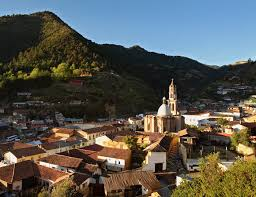 TRADICION
UNA DE LAS COSAS MAS INTERESANTES ES LA TRADICION DE NUESTROS POBLADORES ES SABER COMO :                   COMIDAS     VESTIAN     VIVIAN               PREFERIDAS
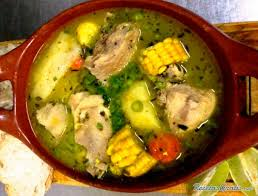 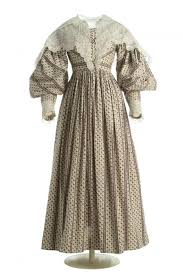 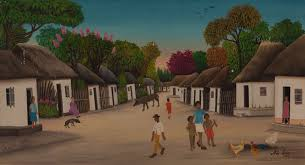 ACTIVIDADES
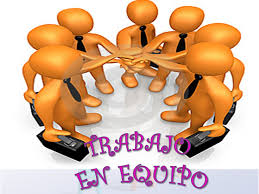 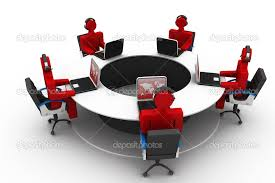 ENTREVISTAS
A PERSONAS MAYORES DE LA COMUNIDAD Y UNO DE ELLOS FUE DON MIGEL RODRIGES QUE NOS CONTO SOBRE LA HISTORIA MEMORIA Y TRADICION DEL CORREGIMIENTO:
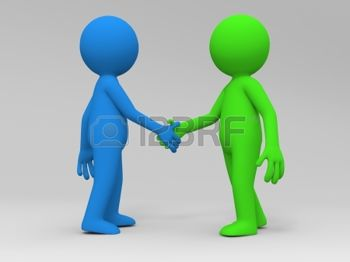 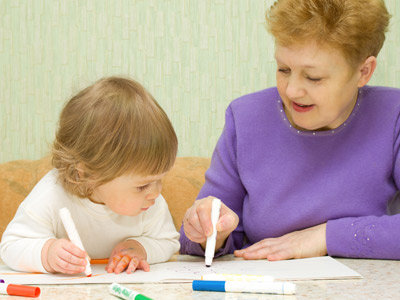 RESEÑA
SOCIALISAMOS LA RESEÑA HISTORICA Y LA CORREGIMOS Y LA ESCRIBIMOS:
                              CONOSCAMOS NUESTRA 
                              HISTORIA , MEMORIA Y 
                              TRADICION DEL LUGAR
                              DONDE VIVIMOS.
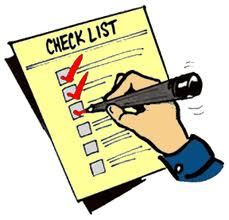 GRACIAS